Type 2 Diabetes
Adult Onset Diabetes
Introduction: Diabetes and the Pancreas (University of Cincinnati, 2011)
Pancreas is small organ located behind the stomach. 
Main function: produce insulin to maintain constant glucose levels in the body.
The body cells depend on a certain amount of sugar in the fluid. Too much sugar results in abnormal
Why is glucose important?
Main source of energy
Too much glucose: abnormal pancreas function=insulin resistance.
Cells will not accept insulin.
[Speaker Notes: The pancreas is a small organ that is located behind the stomach.  The main function of the pancreas is to produce insulin in order to main constant glucose levels.  The body depends on a certain amount of sugar in the surrounding fluid of the cells. Too much sugar results in abnormal function of the cells.  Glucose is important because it is the main source of energy for the body. Too much glucose results in abnormal pancreas function which in turn results in insulin resistance.  Insulin resistance is when the cells in the pancreas stop responding to insulin and cells do not allow glucose to enter, which in turn builds up glucose in the blood.  The pancreas keep producing insulin until the glucose level goes down; however, it never goes down because the cells are resistant…causing diabetes. (University of Cincinnati, 2012)]
Diabetes Prevalence in the United States (NCBI, 2012)
Total prevalence (American Diabetes Association, 2011)
25.8 million children and adults in the United States (8.3% of the population).
Diagnosed: 18.8 million people
Undiagnosed: 7.0 million people
Prediabetes: 79 million people
New Cases: 1.9 million new cases of 
     diabetes are diagnosed in people
      aged 20 years and older 
(Type 2 Diabetes)
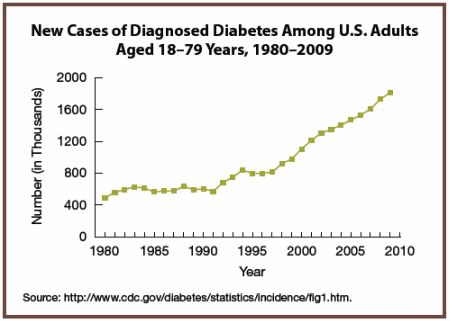 [Speaker Notes: The Total prevalence of Diabetes in the United States is 25.8 million people (children and adults).  That is 8.3% of the entire population.  Of those 18.8 million people are diagnosed and 7.0 million people have not been diagnosed yet.  There is also an estimated 79 million people with prediabetes, and 1.9 million new cases are diagnosed in people over 20 years of age.   As you can see there has been a rise in cases from 1980-2009 in adults from 500 to over 1600 each year.]
What is Type 2 Diabetes
Most common form of Diabetes
Type 2 diabetes is a lifelong (chronic) disease.
 High levels of sugar (glucose) in the blood. 
People with diabetes can not properly make insulin. 
Insulin moves blood sugar (glucose) into body cells, where it is stored and later used for energy.
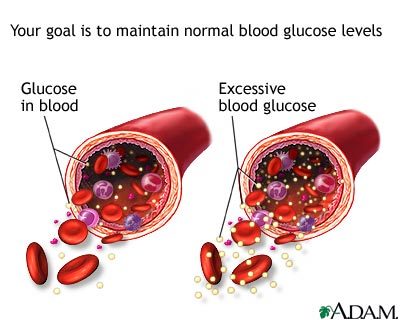 www.ncbi.nlm.nih.gov/pubmedheaLth/OMH0001356/
[Speaker Notes: What is Type 2 Diabetes?  Type 2 Diabetes is the most common form of Diabetes.  It is a lifelong or chronic, lasting disease.  This occurs when the sugar levels, also known as glucose levels are high in the blood. Diabetes is caused by a problem in the way your body makes or uses insulin. Diabetes is caused by your body not being able to properly make insulin. Insulin is needed to move blood sugar (glucose) into cells, where it is stored and later used for energy.  As you can see in the picture, there is  a normal level of glucose in the blood vs. excessive amounts of glucose in the blood, in which we see in patients with diabetes.]
Type 2 Diabetes cont…
In type 2 diabetes, your fat, liver, and muscle cells do not respond correctly to insulin result: insulin resistance
Blood sugar does not get into these cells to be stored for energy.
Sugar that does not enter cells: builds up in blood and causes hyperglycemia.
Type 2 diabetes usually occurs slowly over time. 
Increase in weight makes it harder to use insulin and most people that are diagnoses are overweight. 
Type 2 diabetes can also develop in people who are thin. This is more common in the elderly.
[Speaker Notes: When you have type 2 diabetes, your fat, liver, and muscle cells do not respond correctly to insulin. is called insulin resistance. As a result, blood sugar does not get into these cells to be stored for energy. The sugar that can not enter the cells builds up in the person’s blood, which in turn caues hyperglycemia.  Type 2 diabetes occurs slowly over time.  In addition, most people with the type 2 diabetes are overweight because the increase in fat cells makes it harder to use insulin. Keep in mind that type 2 diabetes can occur in thing people as well and is more common in the elderly.]
Signs and Symptoms of Type 2 (NCBI, 2012)
Early symptoms of diabetes :
Bladder, kidney, skin, or other infections that are more frequent or heal slowly
Fatigue
Hunger
Increased thirst
Increased urination
Sweating
Weakness
Headache
Shaking
The first symptom may also be:
Blurred vision
Erectile dysfunction
Pain or numbness in feet or hands
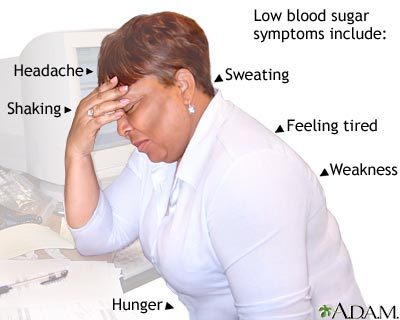 www.ncbi.nlm.nih.gov/pubmedheaLth/OMH0001356/
[Speaker Notes: The Early symptoms of diabetes, per the pub med health (2012), are bladder, kidney, skin or other infections that occur more frequently and/or heal slowly, fatigue, hunger, increased thirst, increased urination, sweating, weakness, headache, an shaking.   There are also first symptoms to look for as well: Blurred vision, Erectile dysfunction, pain or numbness in the feet or hands.]
Indicators and Screening (NCBI, 2012)
Indicators
Diabetes Blood Tests
Blood Sugar level is higher than 200 mg/dL
Doctor may refer you to take a Diabetes Blood test
Fasting blood glucose level
126mg/dL=Diabetes
Hemoglobin A1c Test
Normal=<5.7%
Pre-Diabetes=5.7-6.4%
Diabetes=6.5% and up
Oral glucose tolerance test
200mg/dl after 2 hours
These screenings recommended for:
-Overweight children starting at age 10 and repeated every 2 years.
-Overweight adults (BMI greater than 25) who have other risk factors
Adults over age 45 every 3 years.
[Speaker Notes: Your doctor may suspect that you have diabetes if your blood sugar level is higher than 200 milligram per deciliter. In order to confirm the diagnosis there are specific tests that area conducted.
Diabetes blood tests: Fasting blood glucose level. Diabetes is diagnosed after the fasting blood glucose level is higher than 126 mg/dL two times. The Hemoglobin A1c test. If results are less than 5.7%, patient is normal, Normal: Less than 5.7%, Pre-diabetes: 5.7% - 6.4%, and Diabetes is 6.5% or higher. In the Oral Glucose tolerance test diabetes is diagnosed if glucose level is higher than 200 mg/dL after 2 hours.  These screenings are also recommended for overweight children and adults.  For children, screening should start at age 10 and be repeated every 2 years.  For adults, the screening should occur at age 45 and be repeated every 3 years.]
Treatment (NCBI, 2012)
The 15:15 rule is followed, blood sugar is checked with blood glucose device, called a glucometer and is low.
Goal=Lower blood glucose
Main Treatment=Exercise and Diet
Manage Diabetes
Test and record blood glucose
Eat right and at the right time
Medications
Recognize low and high blood sugar

If Diet and Exercise do not keep 
    blood sugar low, medications are 
    suggested, such as Alpha-glucosidase 
    inhibitor, Biguanide, injectable 
    medicines, Meglitinides, Sulfonylureas, 
    Thiazolindinediones.
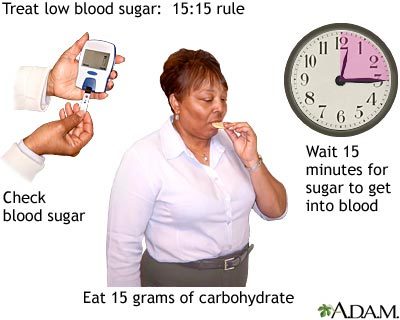 www.ncbi.nlm.nih.gov/pubmedheaLth/OMH0001356/
[Speaker Notes: The goal of treatment is to lower the blood glucose levels and prevent any additional problems from diabetes.  The main treatment for diabetes is Exercise and Diet, as well as managing your diabetes.  Diabetes patients are given a diet plan specific to diabetes.     If Diet and exercise do not work, medications are prescribed.
Understand what needs to be done. The patient checks blood glucose using a glucometer. If there is low blood sugar, the 15/15 rule should be followed. 15 grams of carbohydrates are eaten and the patient waits 15 minutes. (The patient can take 3 glucose tablets, Half cup of fruit juice or regular soda, 6 or 7 hard candies, 1 tablespoon of sugar) After 15 minutes the blood sugar is checked to make sure it is within range.]
Who Treats Diabetic Patients?
A doctor with specific training in diabetes is an endocrinologist. 
If your health plan does not pay for an endocrinologist, look for a primary care physician or family practice doctor who has experience with diabetic patients.
Also, ask your primary care physician for referrals for a specialist
A CDE 
Certified diabetes educator. 
Consist of nurses, dietitians, doctors, pharmacists, podiatrists, counselors, or exercise physiologists
(American Diabetes Association, 2012)
[Speaker Notes: There is a specific specialist called an endocrinologist that usually deals with diabetic patients’ however, some primary care physicians or family practice doctors have experience with diabetic patients as well. Feel free to always talk to primary care physician and ask for referrals for a specialist.
CDE’s also work with diabetic patients.  CDE’s are certified diabetes educations.  These individuals can be nurses, dietitians, pharmacists, podiatrist, counselors, or exercise physiologists.]
Complications with Diabetes (NCBI, 2012)
Not properly managing the amount of sugar in the blood results in every organ system being possibly affected.
Other problems:
Heart Disease/Stroke
Vision Loss…Blindness
Kidney Failure
Amputation
Coma
[Speaker Notes: There are several complications that can arise from diabetes. Every organ system can be affected, starting with blood vessels. The high concentration of sugar in the blood vessels, weakens the walls and damages the organs in which the blood vessels are. Other major problems are heat disease and stroke, vision loss, kidney failure, amputation and coma.]
Gestational Diabetes	(NCBI, 2012)
Another form of diabetes seen in adults (pregnancy)
Glucose intolerance during pregnancy
Gestational diabetes is high blood sugar that starts or is first diagnosed during pregnancy
Pregnancy hormones can block insulin and glucose levels increase 
RISKS
25 and older
Family history of diabetes
High birth weight baby or birth defect in baby
High blood pressure
High Amniotic fluid content
Overweight before pregnancy
Previous miscarriage or stillbirth
Symptoms are same as Type 2 diabetes
Treatment-goal to keep blood sugar normal
Careful monitoring of fetus health during pregnancy
[Speaker Notes: Another form of diabetes that is seen in pregnant woman is known as gestational diabetes.  This is glucose intolerance during pregnancy. What happens is that pregnancy hormones block the insulin from doing its job. Glucose levels therefore increase.  There are many indicators for risks for women during pregnancy, such as 25 and older, family history of diabetes, high birth weigh or birth defects in previous pregnancies, high blood pressure, high amniotic fluid content, overweight before pregnancy, previous miscarriage or stillbirth.  The symptoms are the same as Type 2 and the treatment is the same as well, keep blood sugar at a normal level.  The only difference with gestational diabetes is that the fetus is carefully monitored throughout the pregnancy.]
Genetics and Diabetes
Other types of diabetes can results from genetic conditions
Ex. Maturity-onset diabetes in children
Type 2 Diabetes can be genetic also.
Linked to family history
Obesity
Lifestyle (Diet and exercise to decrease risk)
New Research links genes to Type 2
“New tools of molecular biology first identified single defective genes responsible for diseases such as cystic fibrosis, says Collins. Now multiple genes are being tagged for involvement in type 2 diabetes (Goldfarb, 2007)”
http://docnews.diabetesjournals.org/content/4/9/1.1.full
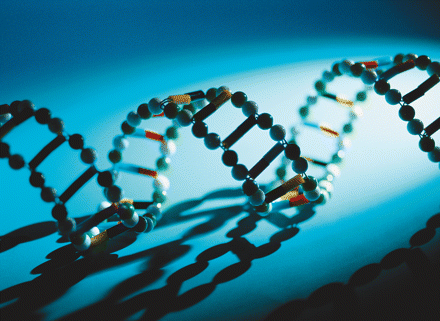 [Speaker Notes: Some diabetes are genetic, such as the onset of diabetes in children, Type 1; however, Type 2 can be genetic also.  It has been shown to be linked to family history.  For instance, obesity is genetic and obese individuals are at a higher risk for type 2; however, an individual’s lifestyle may play a more important role when it comes to diet and exercise.    There has been research, however, that has linked specific genes to Type 2.]
Center for Disease Control (CDC, 2011)
The government response to Diabetes
Activities: Health Leadership,
Policies
Programs
National Diabetes Surveillance System (NDSS)
Maintains data from national and state
Diabetes Research
CDC conducts ongoing research with special emphasis on higher risk populations.
Natural Experiments 
Diabetes Prevention
Diabetes Complications
Research in Eye and Vision Loss Prevention
[Speaker Notes: The Center for Disease Control, which is a federal government agency, responds to diabetes through it activities in health leadership, government policies, programs, such as the National Diabetes Surveillance System (NDSS).  The NDSS maintains diabetes data  nationally and statewide in order to continue their diabetes research.  They conduct research in order to prevent diabetes as well as for diabetes complications.  Research is also given focus on eye and vision loss in diabetic patients.]
Recent Research on Diabetes
“Saturated vs. Unsaturated: Why Some Fats are Healthier Than Others “ (Holtzer et al., 2011)
When eaten as part of a nutritious diet, unsaturated fats can provide protective health benefits for individuals with diabetes.
Fatty acids breakdown sugar and increase insulin sensitivity.  
Poly-unsaturated fats (Omega-3) 
Decrease Heart Disease and Type 2 Diabetes
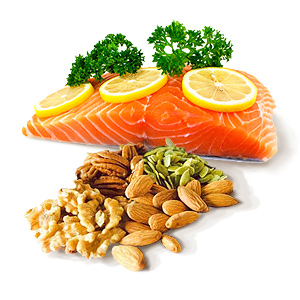 http://www.realage.com/food/omega-3
[Speaker Notes: In the research conducted by Holtzer et al., 2011, they found that unsaturated fats provide a protective health benefit for people with diabetes.  They found that there are essential fatty acids that are in unsaturated fat that help breakdown sugar and enhance insulin sensitivity . It has been found that Polyunsaturated fatty acids such as omega-3, are being used for patients with high triglyceride levels.  It has shown that these can decrease both cardiovascular disease and type 2 diabetes.   The picture illustrates types of foods with omega-3 in it.]
More Recent Research
“Insulin Signaling in the Brain Controls Fat Metabolism” (Scherer et al., 2011)
Researchers found that the brain plays an important role in diabetes. (insulin and hypothalamus)
Brain controlling the function and breakdown of fat.  
Abnormal brain signaling=uncontrolled
    fat breakdown.

Current research underway for
Brain signaling recovery.
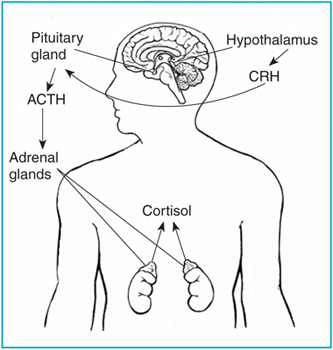 [Speaker Notes: Researchers have found that the brain plays an important role in diabetes. They discovered that insulin inside the hypothalamus of the brain controls the function of fat tissue.  Fat tissue is a major factor in energy and metabolism which in turn is important in type 2 diabetes. Fat tissues break down fatty acids for the body use and in type 2 diabetes, patients this occurs when energy is not needed and an excess amount of fatty acids circulates the body and contributes to insulin resistance.  These researchers are the first to illustrate that the brain insulin signaling is the major factor in fat metabolism, and any impairment to brain insulin leads to uncontrolled breakdown of fat.   Current research is now underway to fix brain signaling of insulin.  There is a picture of your hypothalamus in the brain.]
Conclusion
Diabetes Is Very Common, Can be Disabling, and Ultimately Deadly
8.3% of the population has diabetes, with millions undiagnosed
In adults, diabetes is the leading cause of new cases of blindness, kidney failure, and amputations of feet and legs
Diabetes can be controlled with a healthy lifestyle
Diabetes is genetic, so know your family history and stay healthy
The government is aware of diabetes situation, hence the research.
[Speaker Notes: In Conclusion, Diabetes is very common, disabling and deadly.  8.3% of the population has been diagnosed with diabetes and millions are undiagnosed.  It is also the leading cause of blindness, kidney failure and amputations.  Diabetes, however, can be controlled with a healthy lifestyle.  Diabetes is genetic, so be aware of your family history and stay healthy.  Government has funded research for diabetes due to the increasing cases.]
Questions or Comments?
References
American Diabetes Association.  (2012)  Diabetes Basics.  Retrieved on March 	19, 2012 from: http://www.diabetes.org/diabetes-basics/type-=2/?loc=DropDownDB-type2.
Center for Disease Control (CDC). (2011).  Retrieved on March 20, 2012 from: http://www.cdc.gov/chronicdisease/resources/publications/AAG/ddt.htm.
Holzer RG, Park EJ, Li N, Tran H, Chen M, Choi C, Solinas G, Karin M.   
                Saturated fatty acids induce c-Src clustering within membrane  
                subdomains, leading to JNK activation. Cell. 2011 Sep 30; 147(1):173-84.)
Golbfard, B. (2007) Research Implicates Multiple Genes in Type 2 Diabetes.  Retrieved on March 20,2012 from: http://docnews.diabetesjournals.org/content/4/9/1.1.full.   
NCBI.  (2012).  Type 2 Diabetes. Retrieved on March 19, 2012 from: 	http://www.ncbi.nlm.nih.gov/pubmedhealth/PMH0001356/. 
Scherer T, O'Hare J, Diggs-Andrews K, Schweiger M, Cheng B, Lindtner C, Zielinski 
		E, Su K, Dighe S, Milsom T, Puchowicz M, Scheja L, Zechner R, Fisher S, 	Previs S, Buettner C. Brain insulin controls adipose tissue function. Cell 	Metabolism; 2011 February; 13(2): 183-194
University of Cincinnati.  (2012). Diabetes. Retrieved on March 19, 2012 from: 	http://www.netwellness.org/healthtopics/diabetes/pancreasdiabetes.cfm.